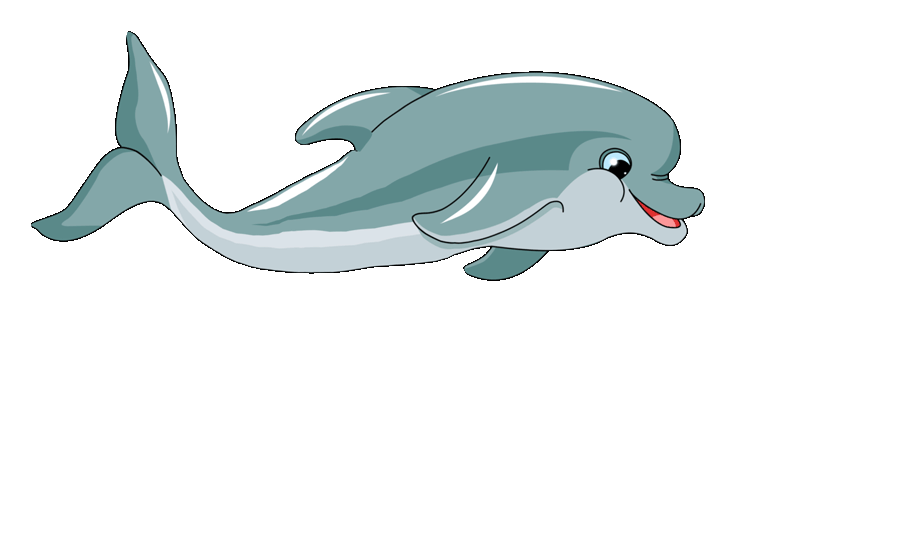 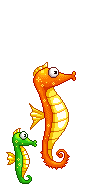 Занятие по рисованию«Подводный мир»
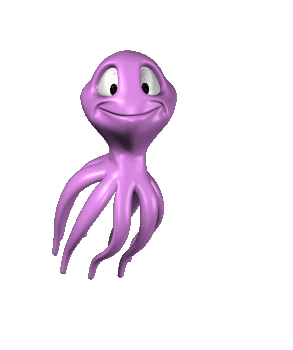 Цель: познакомить детей с обитателями подводного мира; развивать мелкую моторику рук; воспитывать аккуратность, уверенность в себе.
Материалы и оборудование: альбомные листы, гуашь, кисточки, баночка с водой, салфетки.
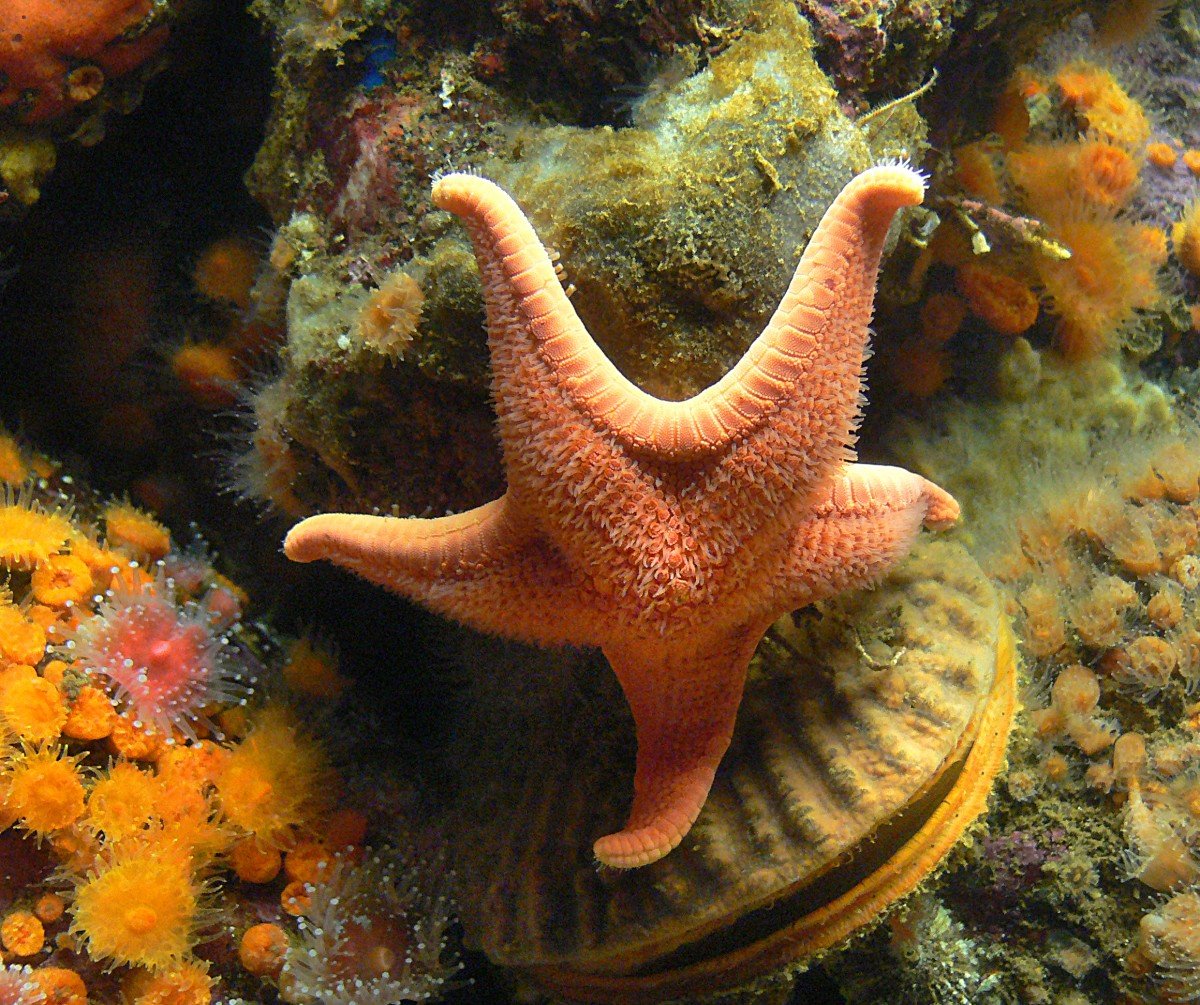 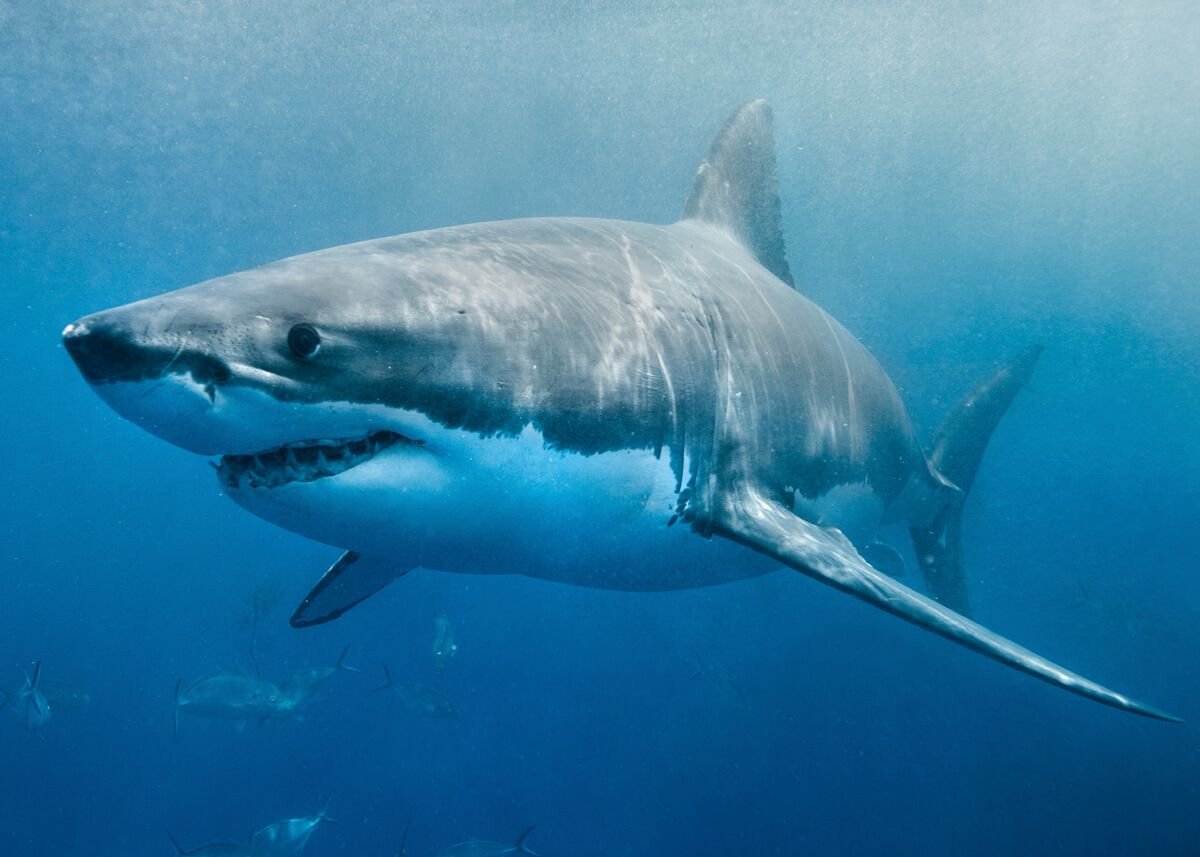 Рассмотрите картинку и ответьте на вопрос: Каких водных обитателей вы видите?
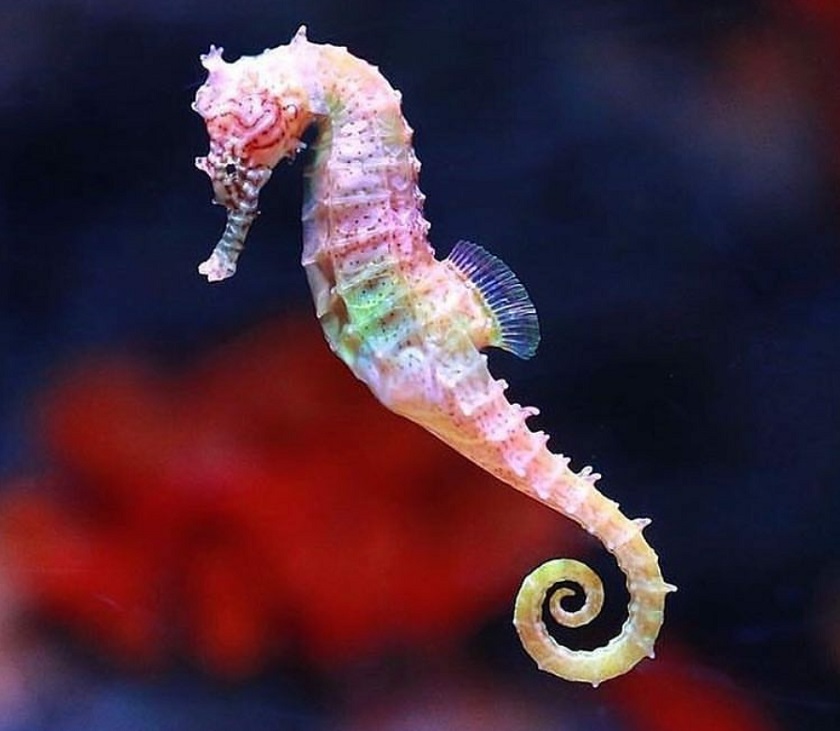 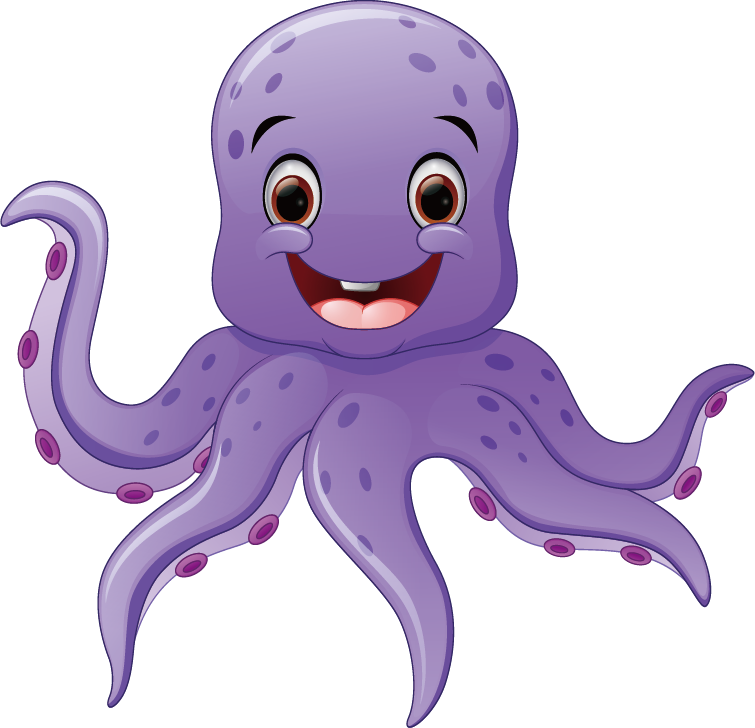 На дне морском живёт звезда 
И всем твердит упрямо, 
Что будто бы она туда, 
На дно, с небес упала.
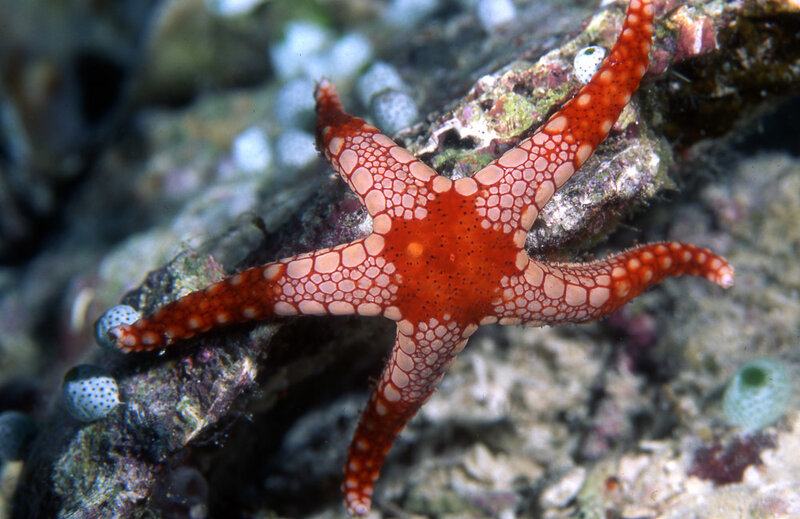 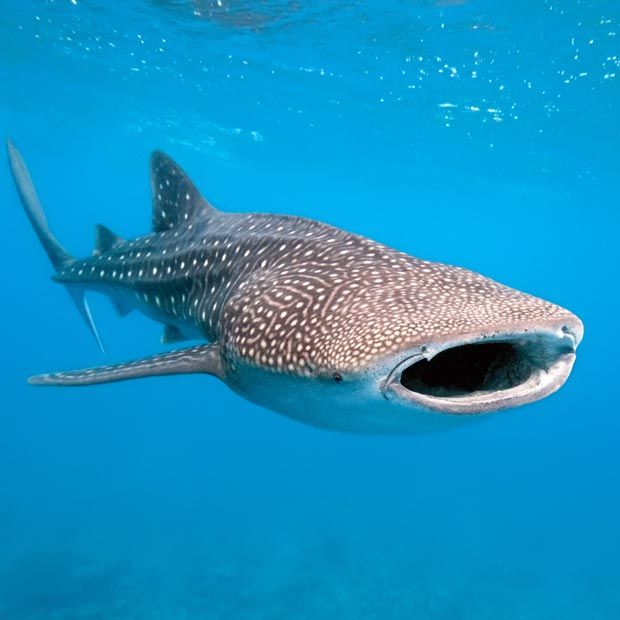 Акула рыщет по морям, 
Пугая всех и там и сям. 
Разинет пасть зубастую: 
- Я всех вас заграбастаю!
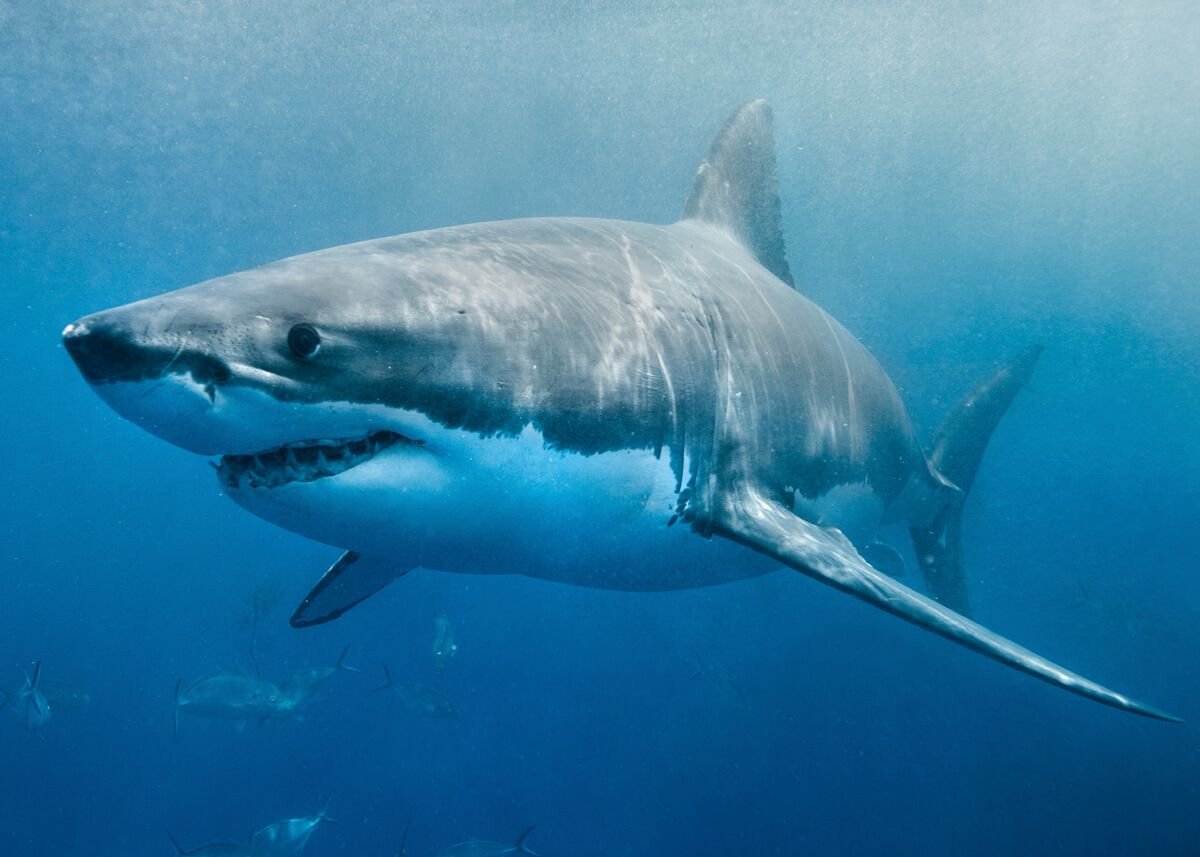 Морской конёк, как горбунок, 
Застыл немым вопросом: 
Достанет ли свой гребешок 
Он длинным чутким носом. 
Своим длиннющим носом!
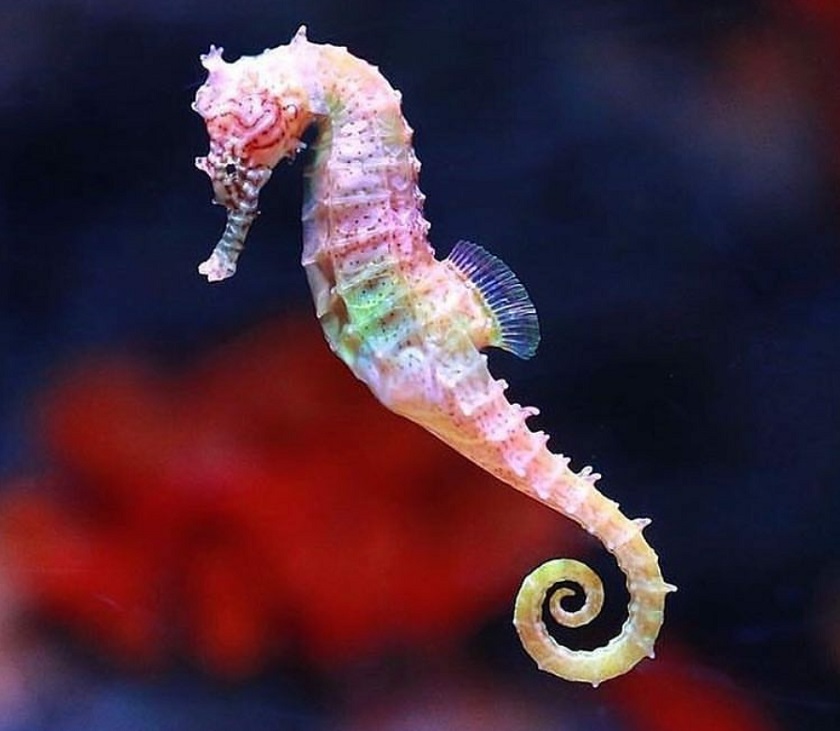 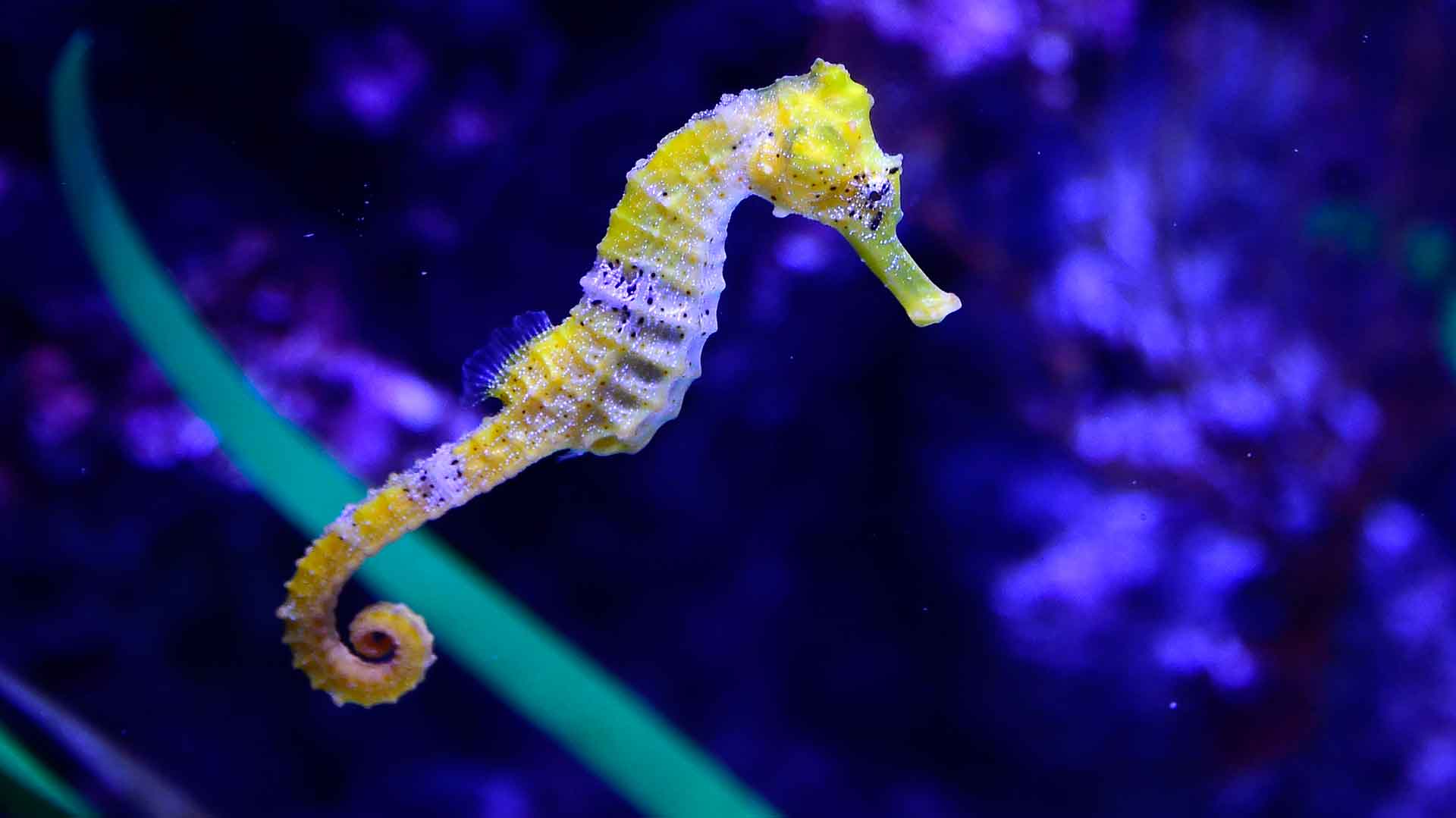 Груша с длинными рукамиПоселилась в океане,Целых восемь рук и ног.Это чудо – Осьминог!Очень хитрый, злющий, зоркий,У него за спорт – пятёрки.Для защиты от враговУ него чернил вагон.Он живёт на дне морском,Там его подводный дом.Развлеченья любит очень,Рыб гоняет днём и ночью.
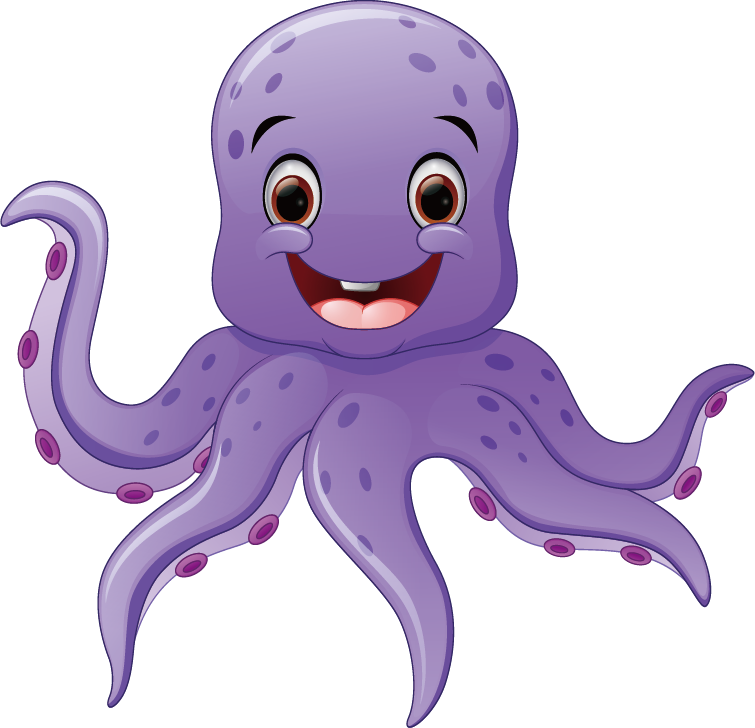 «Нарисуем осьминога»
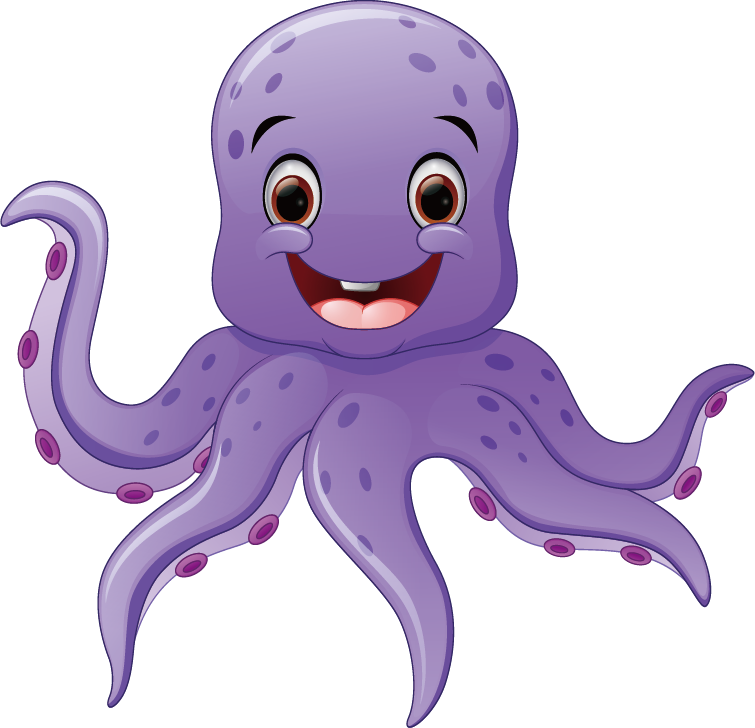 Шаг 2.Обрисовываем щупальца.
Шаг 1.Рисуем голову и щупальца.
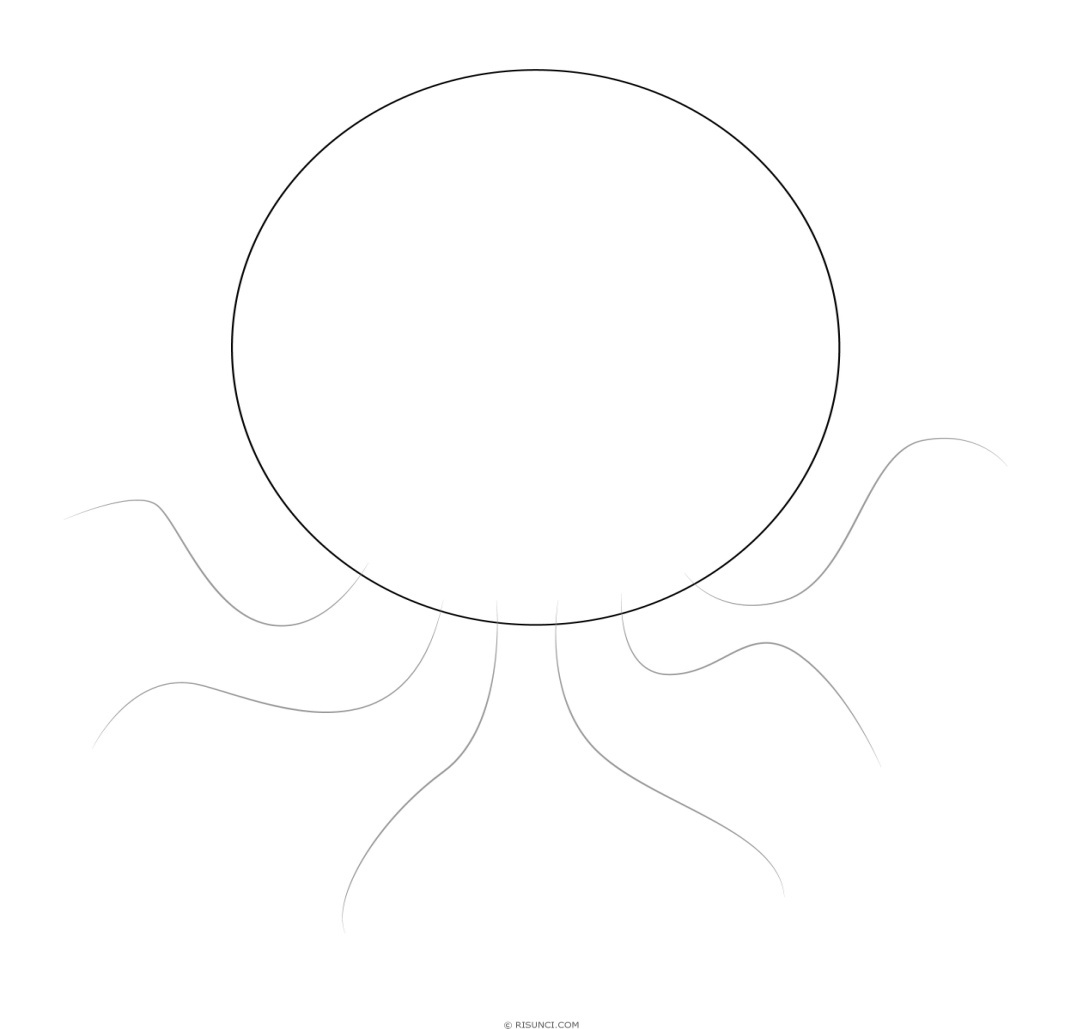 Шаг 4. Разукрашиваем осьминога
Шаг 3. Рисуем лицо и щупальца.
Спасибо за работу!